Учебники «Музыка» 7 – 8 классы
Сергеева Г.П., канд. пед. наук,
доцент кафедры методики преподавания дисциплин художественно-эстетического цикла АСОУ, Заслуженный учитель РФ
Реальный потребительский спрос на УМК «Музыка» НОО(конец 2015 г.)
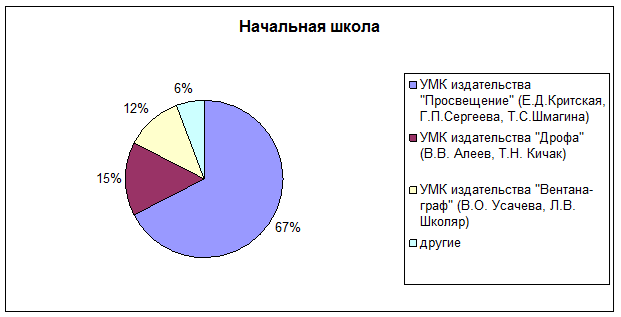 Реальный потребительский спрос на УМК «Музыка» ООО(конец 2015 г.)
Изменения в учебниках «Музыка» для 7 и 8 классов (издательство «Просвещение»).
СЕДЬМОЙ КЛАСС
Раздел 1. ОСОБЕННОСТИ МУЗЫКАЛЬНОЙ ДРАМАТУРГИИ 
         Классика и современность		
     Музыкальная драматургия – развитие музыки             В музыкальном театре. Опера			         Опера «Иван Сусанин» 				         В концертном зале. Симфония			
     Симфония № 40 Моцарта
     Литературные страницы («Улыбка» Р. Бредбери)
7 КЛАСС (первый раздел – продолжение)
Симфония № 5  Бетховена				          
Героическая тема в музыке				       
 В музыкальном театре. Балет («Анюта» В. Гаврилин)	
Камерная музыка					
Вокальный цикл  (Ф. Шуберт «Прекрасная мельничиха», «Зимний путь»
Инструментальная музыка
Этюд	
Транскрипция						
Прелюдия							
          Концерт							
             Концерт для скрипки с оркестром А.Хачатуряна
    Кончерто гроссо А.Шнитке  				
    Сюита в старинном стиле А. Шнитке
7 КЛАСС (второй раздел)
ОСНОВНЫЕ НАПРАВЛЕНИЯ МУЗЫКАЛЬНОЙ КУЛЬТУРЫ 	
Религиозная музыка							Сюжеты и образы религиозной музыки 		
            «Высокая месса» » И.-С. Баха			
 Литературные страницы. Могила Баха. Д. Гранин		«Всенощное бдение» С. Рахманинова
Литературные страницы.  Христова Всенощная. И. Шмелев 
   Рок-опера «Иисус Христос – суперзвезда»		
  Светская музыка. 							Соната № 8 «Патетическая» Л. Бетховена 			Соната № 2 С. Прокофьева					Соната № 11 В.А. Моцарта
7 КЛАСС (второй раздел)Продолжение
Рапсодия в стиле блюз Дж. Гершвина			
Симфоническая картина. Празднества К. Дебюсси		
Симфония №1 В. Калинникова					
Музыка народов мира						
Популярные хиты  						
Рок-опера /«Юнона» и «Авось» А. Рыбникова/ 
 Исследовательский проект					
 Вместо заключения /«Музыканты – извечные маги»		
Список иллюстраций
8 КЛАССПервый раздел
КЛАССИКА И СОВРЕМЕННОСТЬ
КЛАССИКА В НАШЕЙ ЖИЗНИ 		
В МУЗЫКАЛЬНОМ ТЕАТРЕ. ОПЕРА	
ОПЕРА «КНЯЗЬ ИГОРЬ»
В МУЗЫКАЛЬНОМ ТЕАТРЕ. БАЛЕТ
БАЛЕТ «ЯРОСЛАВНА»
В МУЗЫКАЛЬНОМ ТЕАТРЕ. МЮЗИКЛ. РОК-ОПЕРА	
    «ЧЕЛОВЕК ЕСТЬ ТАЙНА».  РОК-ОПЕРА «ПРЕСТУПЛЕНИЕ       И НАКАЗАНИЕ» Э. Артемьева	
МЮЗИКЛ  «РОМЕО И ДЖУЛЬЕТТА: ОТ НЕНАВИСТИ ДО ЛЮБВИ» Ж. Пресгурвика
8 КЛАССПервый раздел (продолжение)
МУЗЫКА К ДРАМАТИЧЕСКОМУ СПЕКТАКЛЮ	
«РОМЕО И ДЖУЛЬЕТТА». МУЗЫКАЛЬНЫЕ ЗАРИСОВКИ  ДЛЯ БОЛЬШОГО
СИМФОНИЧЕСКОГО ОРКЕСТРА. Д. Кабалевский	
 «ПЕР ГЮНТ». МУЗЫКА Э. ГРИГА К ДРАМЕ  Г. ИБСЕНА	
 «ГОГОЛЬ-СЮИТА». Из музыки к спектаклю «Ревизская сказка». А Шнитке
     МУЗЫКА В КИНО	
     ТЫ ОТПРАВИШЬСЯ В ПУТЬ, ЧТОБЫ ЗАЖЕЧЬ ДЕНЬ… 
      Музыка к фильму «Властелин колец».  Г. Шор
В КОНЦЕРТНОМ ЗАЛЕ. СИМФОНИЯ: ПРОШЛОЕ И НАСТОЯЩЕЕ «НЕОКОНЧЕННАЯ СИМФОНИЯ» Ф.ШУБЕРТА	
СИМФОНИЯ № 5 П. ЧАЙКОВСКОГО 		
СИМФОНИЯ № 1 («КЛАССИЧЕСКАЯ») С. ПРОКОФЬЕВА	 	 «МУЗЫКА – ЭТО ОГРОМНЫЙ МИР,  ОКРУЖАЮЩИЙ ЧЕЛОВЕКА...»
8 КЛАССВторой раздел
«МУЗЫКАНТЫ – ИЗВЕЧНЫЕ МАГИ»                 	
	И СНОВА В МУЗЫКАЛЬНОМ ТЕАТРЕ…
	ОПЕРА «ПОРГИ И БЕСС»
	ОПЕРА «КАРМЕН»	
ПОРТРЕТЫ ВЕЛИКИХ ИСПОЛНИТЕЛЕЙ  Елена Образцова
	БАЛЕТ «КАРМЕН-СЮИТА»	
ПОРТРЕТЫ ВЕЛИКИХ ИСПОЛНИТЕЛЕЙ. Майя Плисецкая
	СОВРЕМЕННЫЙ МУЗЫКАЛЬНЫЙ ТЕАТР	
	ВЕЛИКИЕ МЮЗИКЛЫ МИРА	
	КЛАССИКА В СОВРЕМЕННОЙ  ОБРАБОТКЕ
8 КЛАССВторой раздел (продолжение)
В КОНЦЕРТНОМ ЗАЛЕ.
        Симфония №7 («Ленинградская») Д. Шостаковича	
                 ЛИТЕРАТУРНЫЕ СТРАНИЦЫ	
	Письмо к Богу неизвестного солдата 	
        МУЗЫКА В ХРАМОВОМ СИНТЕЗЕ ИСКУССТВ	
	ЛИТЕРАТУРНЫЕ СТРАНИЦЫ
	Стихи русских поэтов
	 ГАЛЕРЕЯ РЕЛИГИОЗНЫХ ОБРАЗОВ.                          
	     	Андрей Рублев. Спас Нерукотворный.
 		Феофан Грек. Спас Вседержитель	
       НЕИЗВЕСТНЫЙ СВИРИДОВ
       СВЕТ ФРЕСОК ДИОНИСИЯ – МИРУ	                       
       МУЗЫКАЛЬНЫЕ ЗАВЕЩАНИЯ ПОТОМКАМ. Л.Бетховен. Р. Щедрин  	
       ИССЛЕДОВАТЕЛЬСКИЙ ПРОЕКТ	                       
       ВМЕСТО ЗАКЛЮЧЕНИЯ. ПУСТЬ МУЗЫКА ЗВУЧИТ!